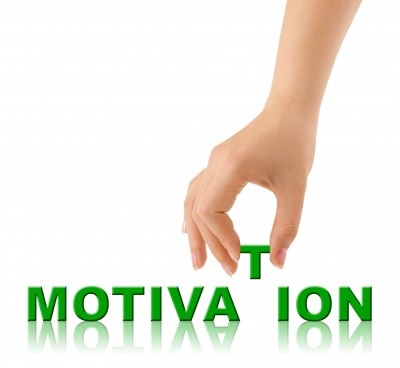 แรงจูงใจและความพึงพอใจในการทํางาน
28/08/60
การพัฒนาองค์กรสุขภาวะ : ดร.พีระพงษ์ สุนทรวิภาต
1
ความหมายของแรงจูงใจ
หมายถึง การกระทําบางอย่างกับบุคคลที่ไม่มีแรงกระตุ้นหรือไม่มีแรงบันดาลใจให้เขาเหล่านั้นกระทําสิ่งใดสิ่งหนึ่ง(เป็นลักษณะของการทําให้บุคคลมีแรงกระตุ้นให้ทํางานจนจบ) 
แรงจูงใจมีทั้งระดับน้อยไปจนถึงการมีแรงจูงใจในระดับมาก ซึ่งในตัวบุคคลไม่เพียงแต่จะมีความแตกต่างกันของแรงจูงใจในเรื่องของปริมาณเท่านั้น แต่ยังรวมไปถึงการกําหนดตนเองให้เกิดแรงจูงใจด้วย ซึ่งจะเกี่ยวข้องกับการกําหนดเจตคติที่ชัดเจนและการกําหนดเป้าหมายของการกระทํา 
ดังนั้น ปริมาณแรงจูงใจกับการกําหนดตนเองจึงมีผลกับความคิด ความรู้สึกและการแสดงพฤติกรรม อันเกี่ยวข้องกับการเกิดแรงจูงใจของบุคคล
(Ryan and Deci, 2000: 54)
28/08/60
การพัฒนาองค์กรสุขภาวะ : ดร.พีระพงษ์ สุนทรวิภาต
2
ความหมายของแรงจูงใจ
เป็นพลังที่ริเริ่มกํากับและคํ้าจุนพฤติกรรมและการกระทําส่วนบุคคล แรงจูงใจสามารถมีได้หลายรูปแบบ
(สมยศ นาวีการ, 2546: 49)
28/08/60
การพัฒนาองค์กรสุขภาวะ : ดร.พีระพงษ์ สุนทรวิภาต
3
ความหมายของแรงจูงใจ
เป็นการสร้างแรงบันดาลใจให้เกิดเป็นการกระทํา 
แรงจูงใจจะแตกต่างกันระหว่างบุคคล และเนื่องจากแรงจูงใจคือปัจจัยภายใน แรงจูงใจ 
จึงไม่สามารถถูกสังเกต วัด หรือวิเคราะห์ได้โดยตรง
องค์ประกอบของการจูงใจจะเกิดผลในทางปฏิบัติได้ขึ้นอยู่กับส่วนประกอบ 3 ประการคือ (1) สภาพทางด้านร่างกาย และจิตใจ (2) เป้ าหมายของบุคคล (3) สภาพแวดล้อมที่เหมาะสม
(สุรเชษฐ์ ชิระมณี, 2534: 80)
28/08/60
การพัฒนาองค์กรสุขภาวะ : ดร.พีระพงษ์ สุนทรวิภาต
4
กระบวนการจูงใจ
28/08/60
การพัฒนาองค์กรสุขภาวะ : ดร.พีระพงษ์ สุนทรวิภาต
5
กระบวนการจูงใจ
28/08/60
การพัฒนาองค์กรสุขภาวะ : ดร.พีระพงษ์ สุนทรวิภาต
6
การศึกษาการจูงใจในปัจจุบัน
ทฤษฎีความต้องการ
ทฤษฎีกระบวนการ
ทฤษฎีการเสริมแรง
28/08/60
การพัฒนาองค์กรสุขภาวะ : ดร.พีระพงษ์ สุนทรวิภาต
7
ทฤษฎีความต้องการ
ทฤษฎีลำดับขั้นของความต้องการของมาสโลว์(Maslow’s Hierarchy of Needs)
ทฤษฎีความต้องการของการดำรงอยู่(ERG Theory)
ทฤษฎีสองปัจจัยของ Herzberg(Herzberg’s two-factor  Theory)
ทฤษฎีความต้องการจากการเรียนรู้ (McClelland’s Learned Needs Theory)
28/08/60
การพัฒนาองค์กรสุขภาวะ : ดร.พีระพงษ์ สุนทรวิภาต
8
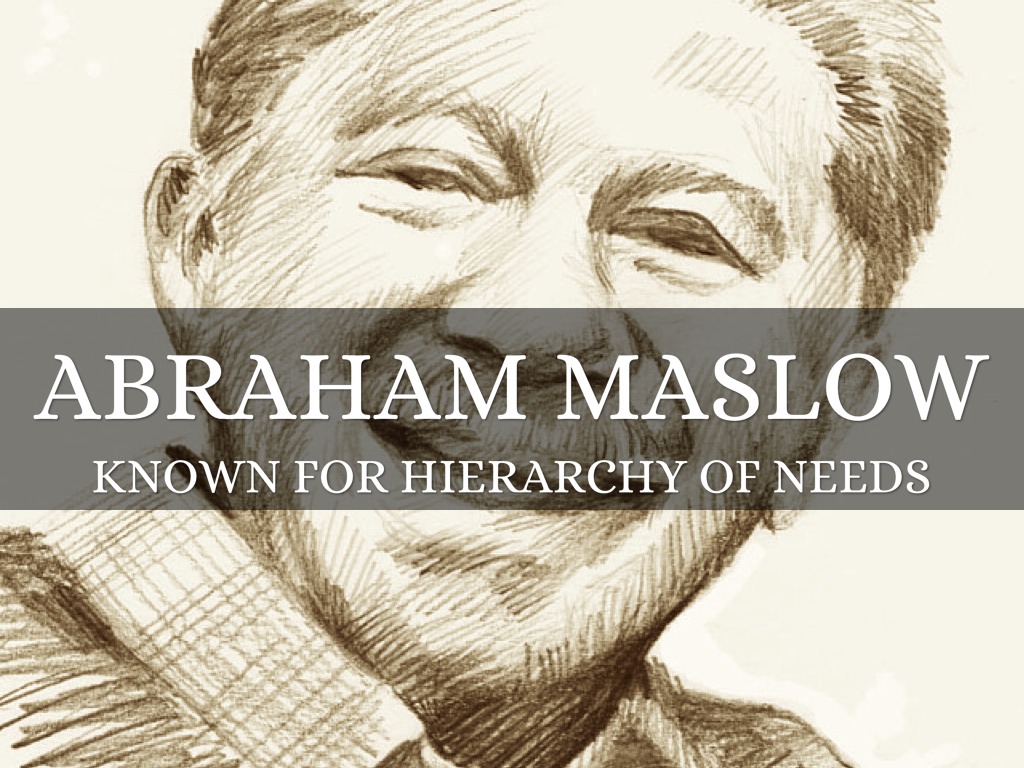 ทฤษฎีลำดับขั้นของความต้องการHierarchy of Needs
28/08/60
การพัฒนาองค์กรสุขภาวะ : ดร.พีระพงษ์ สุนทรวิภาต
9
Self Actualization
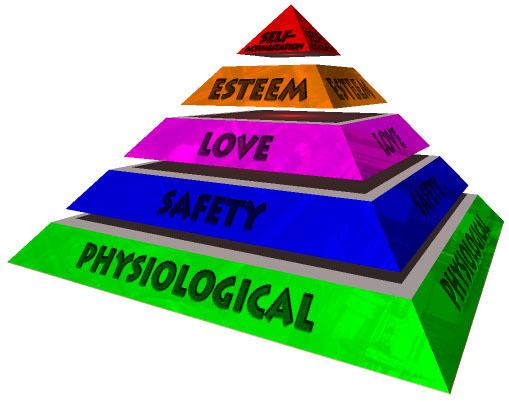 Esteem Needs
Affiliation or acceptance needs
Security or safety needs
Physiological Needs
28/08/60
การพัฒนาองค์กรสุขภาวะ : ดร.พีระพงษ์ สุนทรวิภาต
10
10
หลักการของทฤษฎี
ความต้องการทางร่างกาย (Physiological needs) เป็นความต้องการขั้นพื้นฐานของมนุษย์ เพื่อความอยู่รอด เช่น อาหาร เครื่องนุ่งห่ม ที่อยู่อาศัย ยารักษาโรค อากาศ น้ำดื่ม การพักผ่อน ฯลฯ
ความต้องการความปลอดภัยและมั่นคง (Security or safety needs) เมื่อมนุษย์สามารถตอบสนองความต้องการทางร่างกายได้แล้ว มนุษย์ก็จะเพิ่มความต้องการในระดับที่สูงขึ้นต่อไป เช่น ความต้องการความปลอดภัยในชีวิตและทรัพย์สิน ความต้องการความมั่นคงในชีวิตและหน้าที่การงาน
ความต้องการความผูกพันหรือการยอมรับ (ความต้องการทางสังคม) ( Affiliation or acceptance needs) เป็นความต้องการส่วนหนึ่งของสังคมซึ่งเป็นธรรมชาติอย่างหนึ่งของมนุษย์ เช่น ความต้องการให้และได้รับซึ่งความรัก ความต้องการเป็นส่วนหนึ่งของหมู่คณะ ความต้องการได้รับการยอมรับ การต้องการได้รับคำชื่นชมจากผู้อื่น ฯลฯ
ความต้องการการยกย่อง (Esteem needs) หรือ ความภาคภูมิใจในตนเอง เป็นความต้องการการได้รับการยกย่อง นับถือและสถานะจากสังคม ความพยายามที่จะมีความสัมพันธ์ในระดับสูงกับบุคคลอื่น รวมทั้งการได้มาซึ่ง อำนาจ ความสำเร็จ และชื่อเสียง
ความต้องการความสำเร็จในชีวิต (Self-actualization) อะไรที่บุคคลอื่นเป็นได้ เขาต้องเป็นได้ (What a man can be, he must be)  เป็นความต้องการสูงสุดของแต่ละบุคคล เช่นความต้องการที่จะทำทุกสิ่งทุกอย่างให้สำเร็จ ความต้องการทำทุกอย่างเพื่อตอบสนองความต้องการของตนเอง ฯลฯ
28/08/60
การพัฒนาองค์กรสุขภาวะ : ดร.พีระพงษ์ สุนทรวิภาต
11
การใช้ทฤษฎี Maslow กับการทำงานของพนักงานในองค์กร
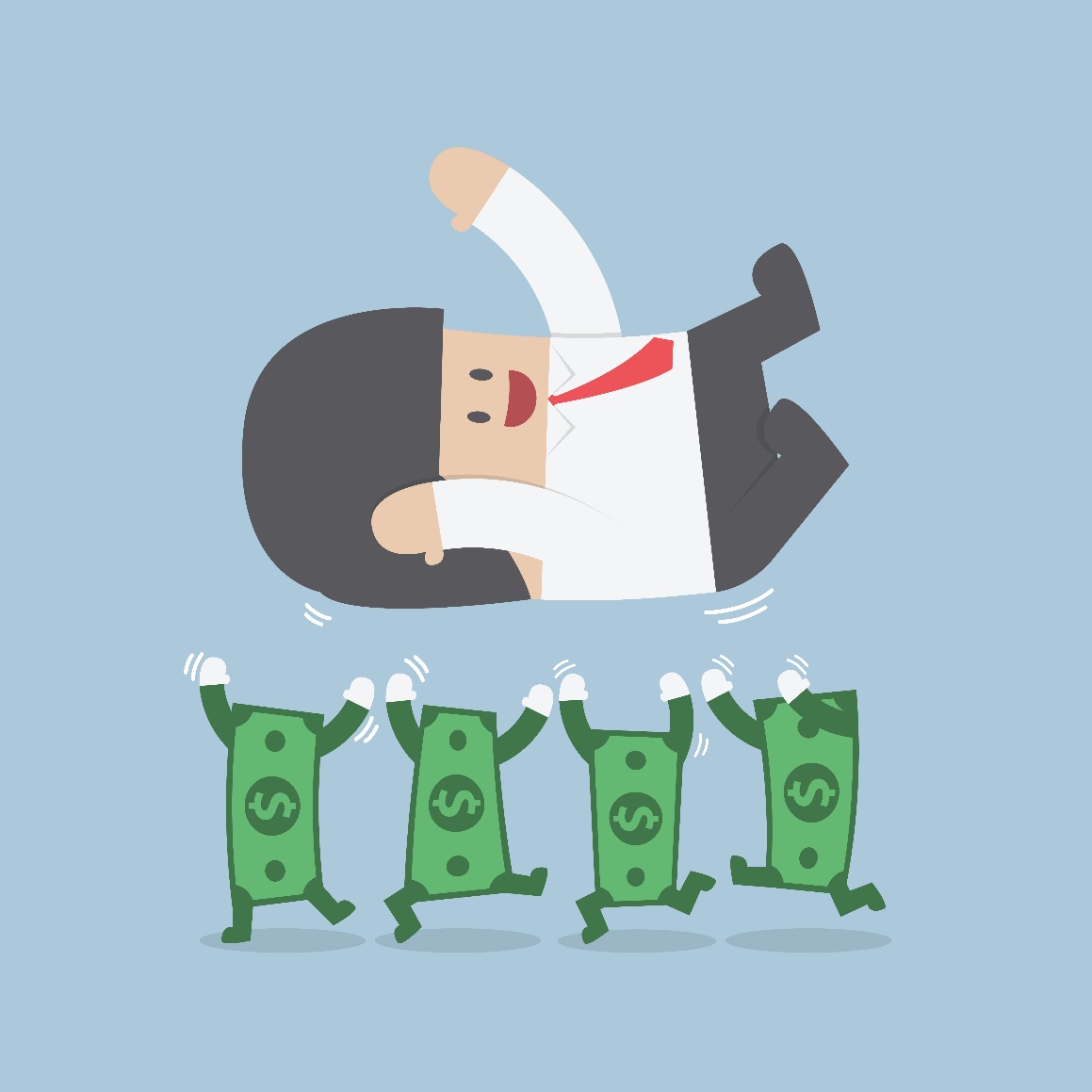 ความต้องการทางร่างกาย (Physiological needs)
สภาพการทำงานที่เอื้อต่อการทำงานให้สำเร็จตามหน้าที่ความรับผิดชอบ อาทิ สถานที่ทำงานที่ปลอดโปร่ง ไม่อึดอัด ทึบ/ฝุ่น/ควัน/กลิ่น/ร้อน
โรงอาหารที่มีอาหารอร่อย สะอาด ถูกหลักโภชนาการ ราคาไม่แพง
เงินเดือนพื้นฐานที่เพียงพอแก่การดำรงชีพ คุณค่าของงาน และความรู้ความสามารถ
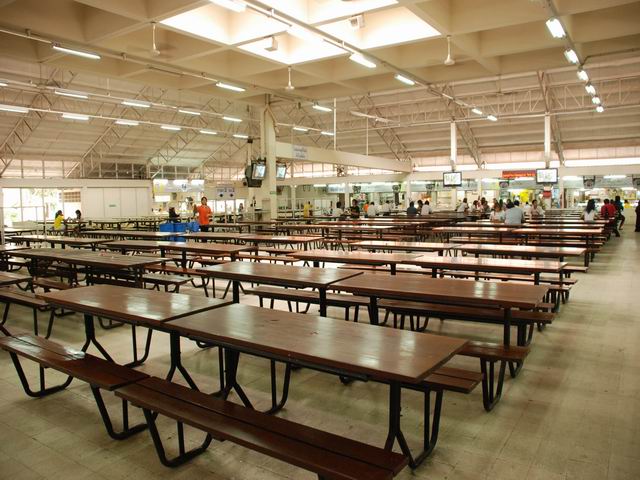 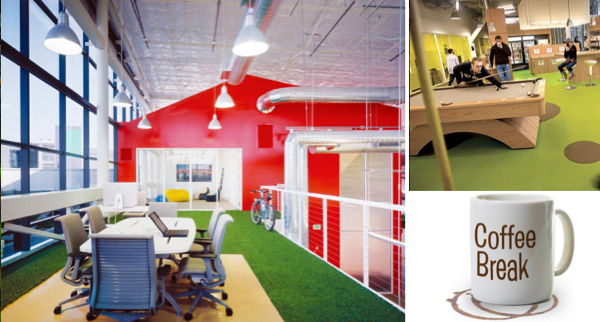 28/08/60
การพัฒนาองค์กรสุขภาวะ : ดร.พีระพงษ์ สุนทรวิภาต
12
การใช้ทฤษฎี Maslow กับการทำงานของพนักงานในองค์กร
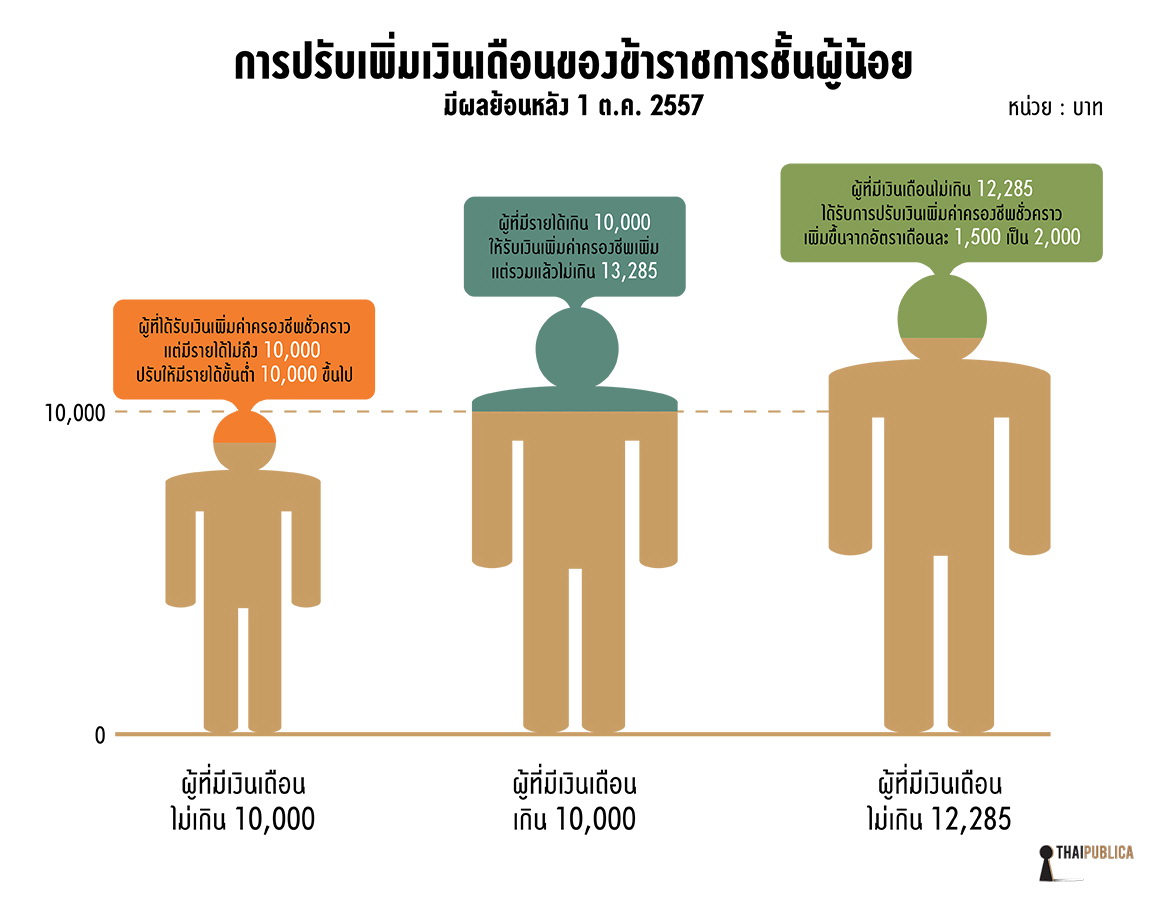 ความต้องการความปลอดภัยและมั่นคง (Security or safety needs) สภาพการทำงานที่เหมาะสม ปลอดภัยต่ออา ชีวอนามัย
งานที่มั่นคง
มีการขึ้นเงินเดือนทั่วไป
มีสวัสดิการที่เหมาะสม
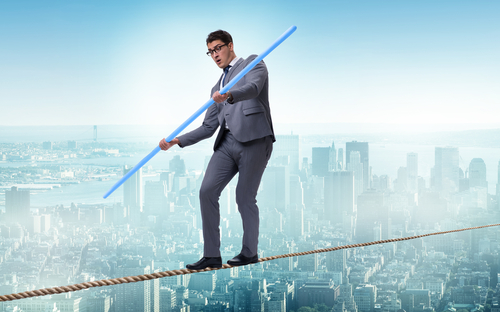 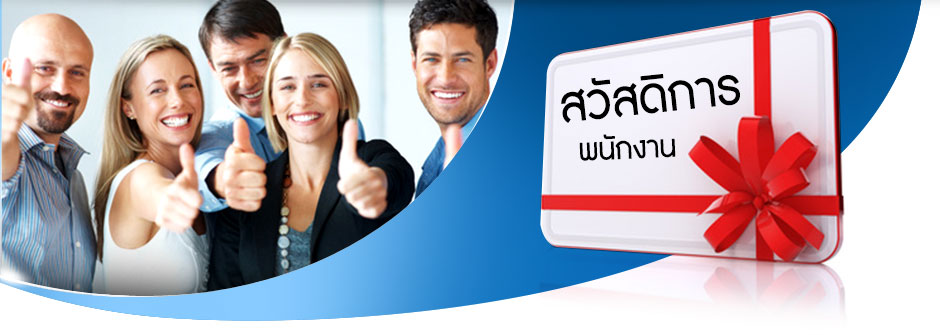 28/08/60
การพัฒนาองค์กรสุขภาวะ : ดร.พีระพงษ์ สุนทรวิภาต
13
การใช้ทฤษฎี Maslow กับการทำงานของพนักงานในองค์กร
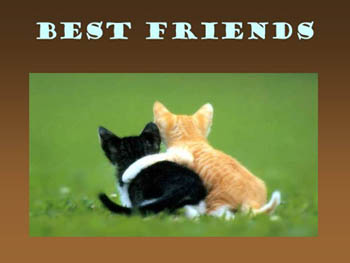 ความต้องการความผูกพันหรือการยอมรับ ( Affiliation or acceptance needs)
ความเข้ากันได้กับกลุ่มผู้ร่วมงาน  เป็นที่รักใคร่และได้รับการยอมรับเป็นสมาชิกในกลุ่มใดกลุ่มหนึ่งหรือหลายกลุ่ม
มิตรภาพแบบมืออาชีพมิตรมีความสัมพันธ์กับผู้อื่น
การมีโอกาสเข้าสมาคมสังสรรค์กับผู้อื่น
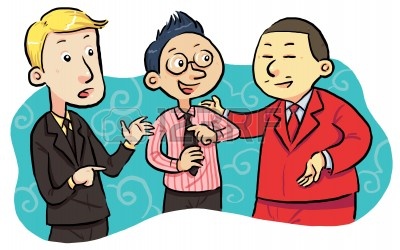 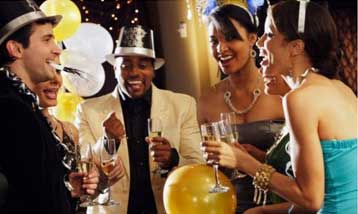 28/08/60
การพัฒนาองค์กรสุขภาวะ : ดร.พีระพงษ์ สุนทรวิภาต
14
การใช้ทฤษฎี Maslow กับการทำงานของพนักงานในองค์กร
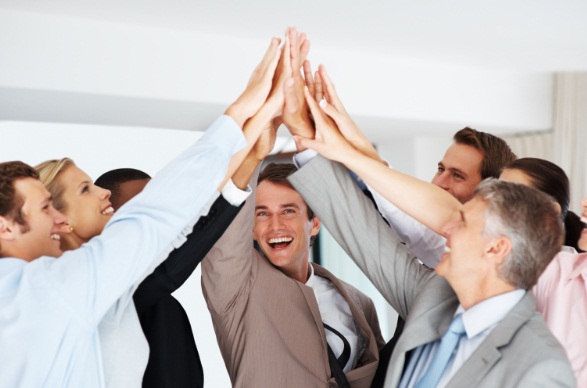 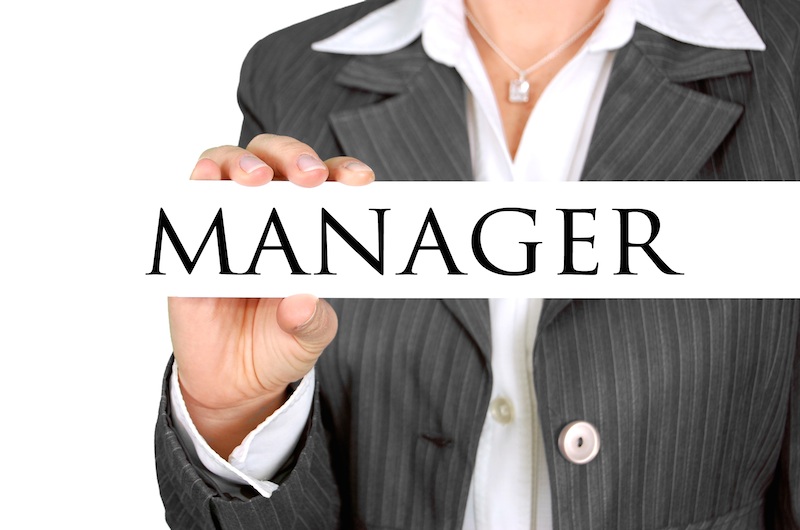 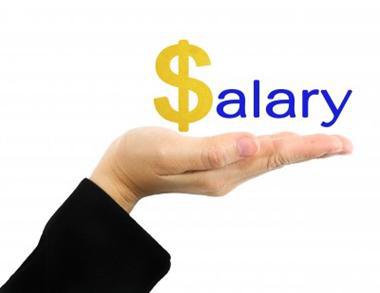 ความต้องการการยกย่อง (Esteem needs) งานที่มั่นคง
ยศ ตำแหน่ง 
ระดับเงินเดือนที่สูง 
งานที่ท้าทาย มีส่วนร่วมในการตัดสินใจในงาน โอกาสแห่งความก้าวหน้าในงานอาชีพ เป็นต้น
ได้รับการยกย่องจากผู้อื่น
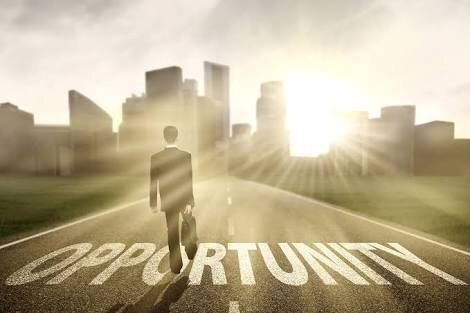 28/08/60
การพัฒนาองค์กรสุขภาวะ : ดร.พีระพงษ์ สุนทรวิภาต
15
การใช้ทฤษฎี Maslow กับการทำงานของพนักงานในองค์กร
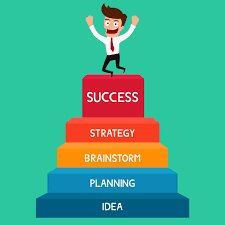 ความต้องการความสำเร็จในชีวิต (Self-actualization) 
ความสำเร็จในการทำงาน
ความก้าวหน้าในองค์กร
28/08/60
การพัฒนาองค์กรสุขภาวะ : ดร.พีระพงษ์ สุนทรวิภาต
16
การใช้ทฤษฎี Maslow กับการทำงานของพนักงานในองค์กร
เงินเดือนสามารถเปลี่ยนพฤติกรรมของคนได้  หากเงินเดือนน้อยย่อมเกิดความไม่พอใจ  
แต่เงินเดือนไม่ใช่สิ่งเดียวที่ทำให้คนเต็มใจทำงาน  ยังมีปัจจัยอื่น เช่น โอกาสก้าวหน้า  เลื่อนขั้นเลื่อนตำแหน่ง
28/08/60
การพัฒนาองค์กรสุขภาวะ : ดร.พีระพงษ์ สุนทรวิภาต
17
ข้อวิจารณ์ต่อทฤษฎีของ Maslow
คนแต่ละคนมีความแตกต่างต่อขนาดของการตอบสนองความต้องการ ก่อนที่จะไปสู่ระดับความต้องการที่สูงขึ้น
ลำดับความต้องการแต่ละคนไม่เหมือนกัน
ความต้องการของแต่ละคนไม่ได้อยู่ในสิ่งแวดล้อมที่คงที่ แต่อยู่ในภายในสิ่งแวดล้อมที่เปลี่ยนแปลง จึงทำให้ความต้องการของคนเปลี่ยนแปลงไปตามสถานการณ์ที่แตกต่างกัน
บุคคลอาจมีความต้องการมากกว่าหนึ่งระดับ
28/08/60
การพัฒนาองค์กรสุขภาวะ : ดร.พีระพงษ์ สุนทรวิภาต
18
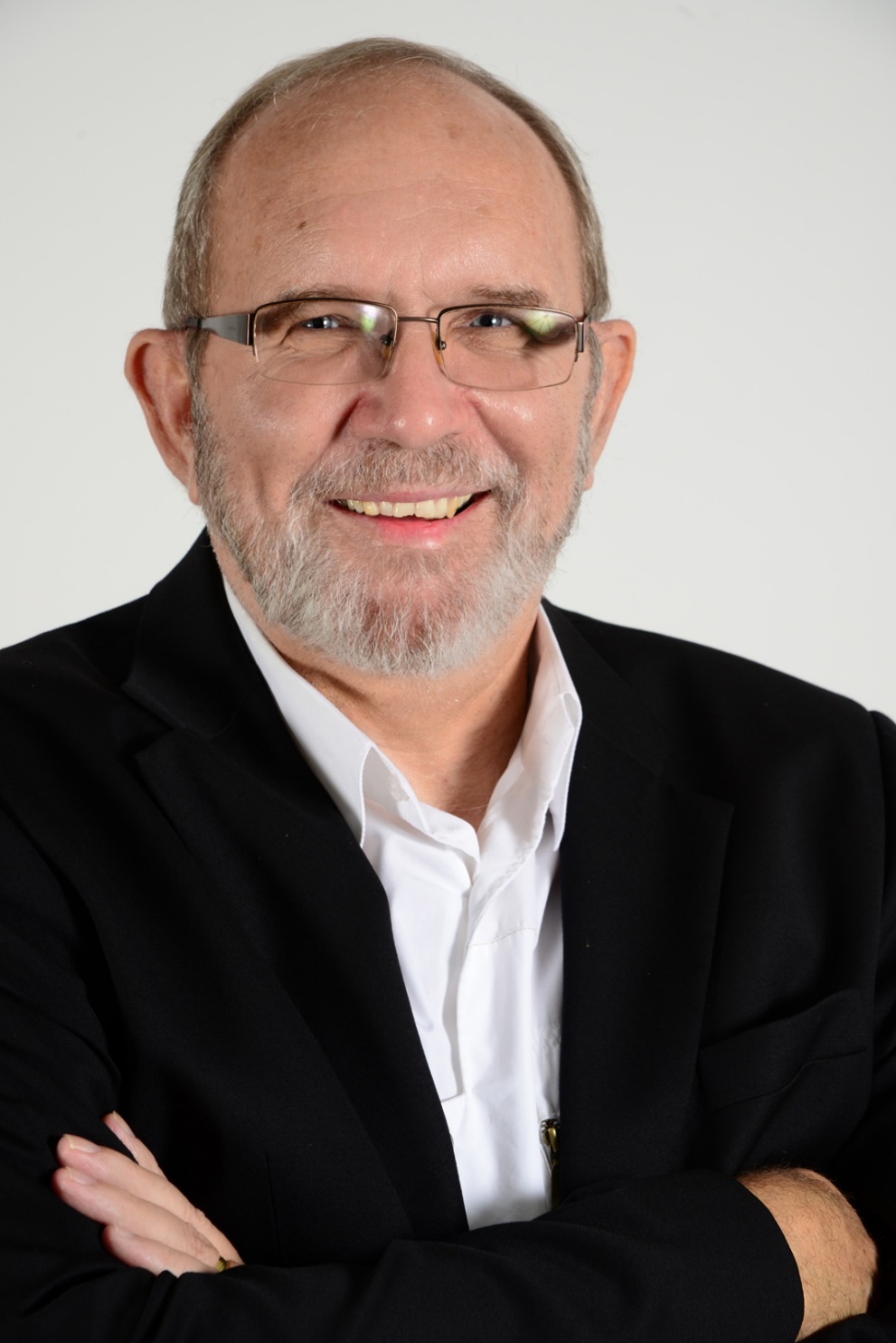 ERG Theory Clayton P. Aldefer
28/08/60
การพัฒนาองค์กรสุขภาวะ : ดร.พีระพงษ์ สุนทรวิภาต
19
พื้นฐานของทฤษฎี
Clayton Alderfer นักวิชาการแห่งมหาวิทยาลัยเยล ได้พัฒนาทฤษฎีความต้องการของการดำรงอยู่ โดยมีพื้นฐานมาจากทฤษฎีของมาสโลว์ ศึกษาเกี่ยวกับการจัดกลุ่มต่างๆ ของความต้องการ ซึ่งมีความแตกต่างกันเป็นลำดับขั้นจากระดับต่ำไปจนถึงระดับสูง
28/08/60
การพัฒนาองค์กรสุขภาวะ : ดร.พีระพงษ์ สุนทรวิภาต
20
Growth needs
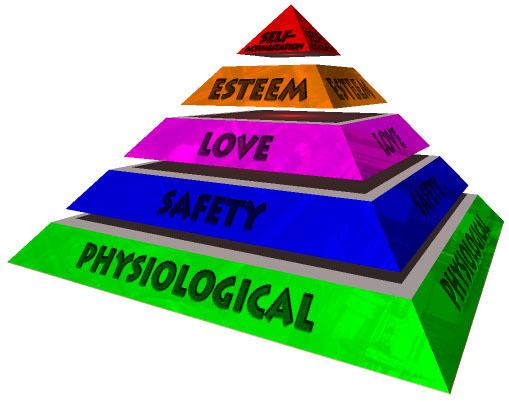 Relatedness needs
Existence needs
28/08/60
การพัฒนาองค์กรสุขภาวะ : ดร.พีระพงษ์ สุนทรวิภาต
21
21
หลักการของทฤษฎี
ความต้องการดำรงชีวิตอยู่ (Existence needs) เป็นความต้องการที่จะมีชีวิตอยู่รอด ซึ่งเป็นความต้องการทางกายภาพของมนุษย์ ได้แก่ความต้องการมีความเป็นอยู่ที่ดีทั้งทางร่างกายและทางวัตถุ ซึ่งเป็นการรวมเอาความต้องการทางร่างกายและความต้องการความปลอดภัยอยู่ด้วยกันเมื่อเปรียบเทียบทฤษฏีของมาสโลว์ เช่น ความต้องการอาหาร เครื่องนุ่งห่ม ที่อยู่อาศัย ค่าจ้าง สภาพทำงานที่ดี ฯลฯ
ความต้องการความสัมพันธภาพ(Relatedness needs) เป็นความต้องการที่จะมีความสัมพันธ์กับบุคคลอื่น ต้องการมีความสัมพันธ์ระหว่างบุคคลที่ดี ความต้องการนี้เหมือนกับความต้องการทางสังคมตามทฤษฏีมาสโลว์ เช่น ความต้องการมีเพื่อน การมีความสัมพันธ์ที่ดีกับผู้บังคับบัญชาและผู้อื่น การได้รับการยกย่องจากสังคม เป็นต้น
ความต้องการความก้าวหน้าและเติบโต (Growth needs) เป็นความต้องการภายในของบุคคล อันทำให้เขามีการพัฒนาตนเองให้บรรลุผลสำเร็จสูงสุดตามที่ตนเองต้องการ เป็นความต้องการเติบโตและพัฒนาทางจิตใจอย่างต่อเนื่อง ซึ่งมีลักษณะอย่างเดียวกับความต้องการให้ตัวเองมีความสำคัญและความต้องการให้ความคิดของตัวเองเป็นจริง อันเป็นความต้องการขั้นที่สี่และขั้นที่ห้าตามทฤษฏี Maslow เช่น ความต้องการได้รับการยกย่อง และความต้องการความสำเร็จในชีวิต
28/08/60
การพัฒนาองค์กรสุขภาวะ : ดร.พีระพงษ์ สุนทรวิภาต
22
ความคับข้องใจ การถดถอย และการตอบสนองความต้องการของทฤษฎี ERG
ความคับข้องใจของ
ความต้องการเจริญเติบโต
การตอบสนอง
ความต้องการเจริญเติบโต
ความสำคัญของ
ความต้องการเจริญเติบโต
ความคับข้องใจของ
ความต้องการความสัมพันธ์
การตอบสนอง
ความต้องการความสัมพันธ์
ความสำคัญของ
ความต้องการความสัมพันธ์
ความคับข้องใจของ
ความต้องการการดำรงชีวิตอยู่
การตอบสนอง
ความต้องการการดำรงชีวิตอยู่
ความสำคัญของ
ความต้องการการดำรงชีวิตอยู่
การถดถอยมายัง
การนำไปสู่
การก่อให้เกิด
28/08/60
การพัฒนาองค์กรสุขภาวะ : ดร.พีระพงษ์ สุนทรวิภาต
23
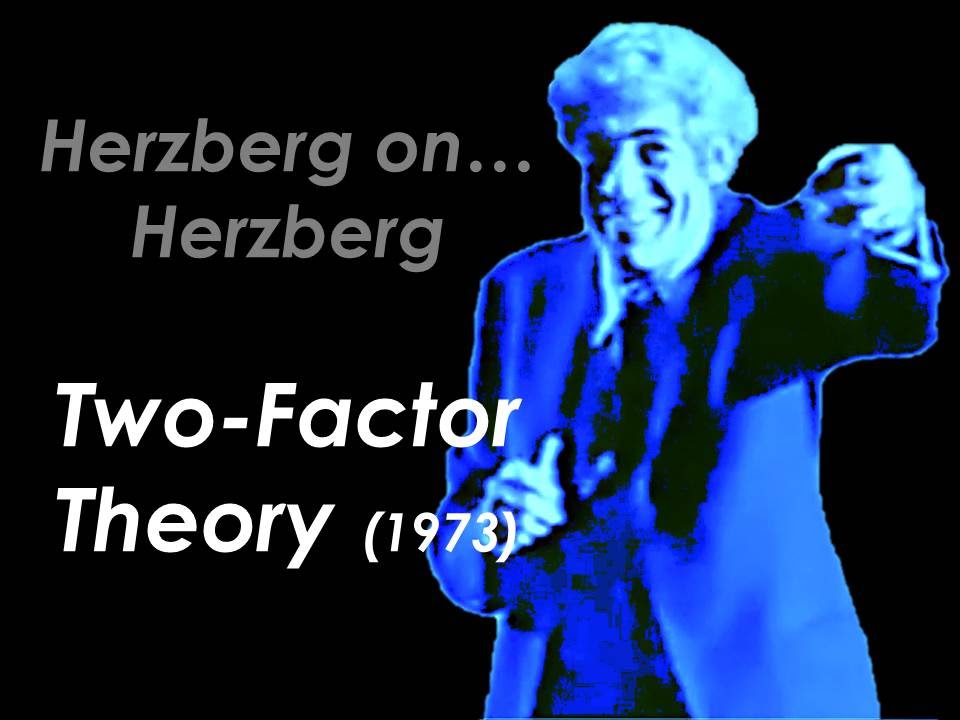 ทฤษฎีสองปัจจัยของ Herzberg (Herzberg’s two-factor  Theory)
28/08/60
การพัฒนาองค์กรสุขภาวะ : ดร.พีระพงษ์ สุนทรวิภาต
24
หลักการของทฤษฎี
มีปัจจัยหรือองค์ประกอบ 2 ประการ  ที่มีความสัมพันธ์กับความพึงพอใจและไม่พึงพอใจในการปฏิบัติงาน ได้แก่ ปัจจัยค้ำจุน (Maintenance Factors) หรือปัจจัยสุขอนามัย (Hygiene Factors) และปัจจัยจูงใจ (Motivation Factors)
ปัจจัยสุขอนามัย (Hygiene Factors) เป็นปัจจัยที่องค์การต้องมี  หากไม่มีจะทำให้เกิดความไม่พอใจกับลูกจ้าง ได้แก่ เงินเดือน การควบคุมบังคับบัญชา สภาพแวดล้อมในการทำงาน ความมั่นคงในการทำงาน  หากขาดไปลูกจ้างอาจทิ้งงาน
ปัจจัยจูงใจ (Motivation Factors) เป็นปัจจัยที่ก่อให้เกิดการจูงใจในการทำงานอย่างแท้จริง ได้แก่ การรับผิดชอบงานสำคัญ การได้เลื่อนขั้นเลื่อนตำแหน่ง การยอมรับนับถือ
28/08/60
การพัฒนาองค์กรสุขภาวะ : ดร.พีระพงษ์ สุนทรวิภาต
25
หลักการของทฤษฎี
ระดับสูง  
ความไม่พึงพอใจ
ระดับสูง      
ความพึงพอใจ
28/08/60
การพัฒนาองค์กรสุขภาวะ : ดร.พีระพงษ์ สุนทรวิภาต
26
ลูกจ้าง

ความไม่พึงพอใจ

+

เฉื่อยชา
ไม่มีแรงจูงใจ
ในการทำงาน
ลูกจ้าง
ไม่มี
ความไม่พึงพอใจ

+

เฉื่อยชา
ไม่มีแรงจูงใจ
ในการทำงาน
ลูกจ้าง
ไม่มี
ความไม่พึงพอใจ

+

กระตือรือร้น
มีแรงจูงใจในการทำงาน
ปัจจัยจูงใจ
ปัจจัยสุขอนามัย
28/08/60
การพัฒนาองค์กรสุขภาวะ : ดร.พีระพงษ์ สุนทรวิภาต
27
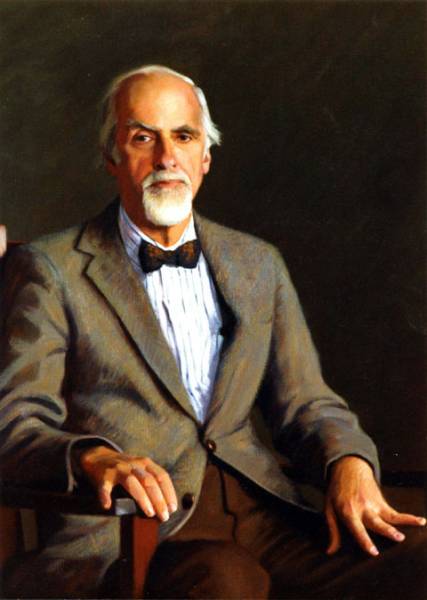 ทฤษฎีความต้องการจากการเรียนรู้(McClelland’s Learned Needs Theory)
28/08/60
การพัฒนาองค์กรสุขภาวะ : ดร.พีระพงษ์ สุนทรวิภาต
28
Mrs. Estee Lauder
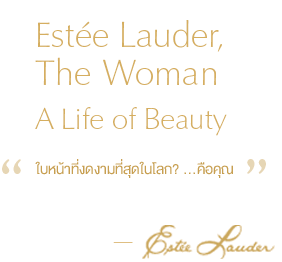 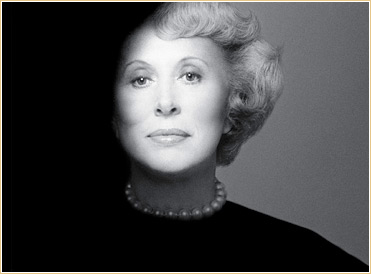 28/08/60
การพัฒนาองค์กรสุขภาวะ : ดร.พีระพงษ์ สุนทรวิภาต
29
หลักการของทฤษฎี
ความต้องการความสำเร็จ (need for achievement) เป็นความต้องการที่จะทำงานได้ดีขึ้น มีประสิทธิภาพมากขึ้น มีมาตรฐานสูงขึ้นในชีวิต มีผู้ความต้องการความสำเร็จสูงจะมีลักษณะพฤติกรรม ดังนี้
มีเป้าหมายในการทำงานสูง ชัดเจนและท้าทายความสามาถ
มุ่งที่ความสำเร็จของงานมากกว่ารางวัล หรือผลตอบแทนเป็นเงินทอง
ต้องการข้อมูลย้อนกลับในความก้าวหน้าสู่ความสำเร็จทุกระดับ
รับผิดชอบงานส่วนตัวมากกว่าการมีส่วนร่วมกับผู้อื่น
28/08/60
การพัฒนาองค์กรสุขภาวะ : ดร.พีระพงษ์ สุนทรวิภาต
30
หลักการของทฤษฎี
ความต้องการอำนาจ (need for power) เป็นความต้องการที่จะมีส่วนควบคุม สร้างอิทธิพล หรือรับผิดชอบในกิจกรรของผู้อื่น ผู้มีความต้องการอำนาจจะมีลักษณะพฤติกรรม ดังนี้
แสวงหาโอกาสในการควบคุมหรือมีอิทธิพลเหนือบุคคลอื่น
ชอบการแข่งขันในสถานการณ์ที่มีโอกาสให้ตนเองครอบงำคนอื่นได้
สนุกสนานในการเชิญหน้าหรือโต้แย้ง ต่อสู่กับผู้อื่น
ความต้องการอำนาจมีสองลักษณะ คือ อำนาจบุคคล และอำนาจสถาบัน อำนาจบุคคลมุ่งเพื่อประโยชน์ส่วนตัวมากกว่าองค์กร แต่อำนาจสถาบันมุ่งเพื่อประโยชน์ส่วนรวมโดยทำงานร่วมกับคนอื่น
28/08/60
การพัฒนาองค์กรสุขภาวะ : ดร.พีระพงษ์ สุนทรวิภาต
31
หลักการของทฤษฎี
ความต้องการความผูกพัน (need for affiliation) เป็นความต้องการที่จะรักษามิตรภาพและความสัมพันธ์ระหว่างบุคคล ไว้อย่างใกล้ชิด ผู้มีความต้องการความผูกพันมีลักษณะ ดังนี้
พยายามสร้างและรักษาสัมพันธภาพและมิตรภาพให้ยั่งยืน
อยากให้บุคคลอื่นชื่นชอบตัวเอง
สนุกสนานกับงานเลี้ยง กิจกรรมทางสังคม และการพบปะสังสรรค์
แสวงหาการมีส่วนร่วม ด้วยการร่วมกิจกรรมกับกลุ่ม หรือองค์กรต่างๆ
28/08/60
การพัฒนาองค์กรสุขภาวะ : ดร.พีระพงษ์ สุนทรวิภาต
32
28/08/60
การพัฒนาองค์กรสุขภาวะ : ดร.พีระพงษ์ สุนทรวิภาต
33
ทฤษฎีกระบวนการ
ทฤษฎีความเสมอภาค (Equity Theory)
ทฤษฎีคาดหวัง(Expectancy Theory)
ทฤษฎีการกำหนดเป้าหมาย(Goal-Setting Theory)
28/08/60
การพัฒนาองค์กรสุขภาวะ : ดร.พีระพงษ์ สุนทรวิภาต
34
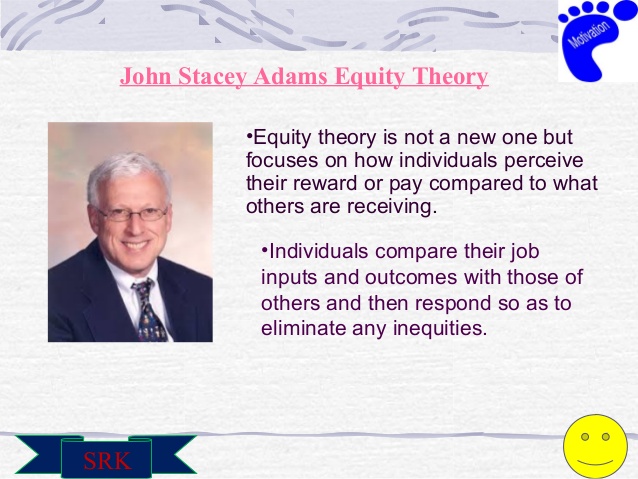 ทฤษฎีความเสมอภาค (Equity Theory)Stacy J. Adams
28/08/60
การพัฒนาองค์กรสุขภาวะ : ดร.พีระพงษ์ สุนทรวิภาต
35
หลักการของทฤษฎี
บุคคลย่อมแสวงหาความเสมอภาคทางสังคมโดยพิจารณาผลตอบแทนที่ได้รับ (Output) กับตัวป้อน (Input) 
คือพฤติกรรมและคุณสมบัติในตัวที่เขาใส่ให้กับงาน 
ความเสมอภาคจะมีเพียงใดขึ้นอยู่กับการเปรียบเทียบการรับรู้ความสอดคล้องระหว่างตัวป้อนต่อผลตอบแทน (Perceived inputs to outputs) 
เมื่อเราทราบระดับการรับรู้ความเสมอภาคของบุคคลใด ก็สามารถทำนายพฤติกรรมการทำงานของเขาได้
28/08/60
การพัฒนาองค์กรสุขภาวะ : ดร.พีระพงษ์ สุนทรวิภาต
36
ผลตอบแทนที่ตนได้จากองค์การ
ผลตอบแทนที่ผู้อื่นได้จากองค์การ
สิ่งที่ตนได้ทุ่มเทให้กับองค์การ
สิ่งที่ผู้อื่นได้ทุ่มเทให้กับองค์การ
28/08/60
การพัฒนาองค์กรสุขภาวะ : ดร.พีระพงษ์ สุนทรวิภาต
37
คำอธิบาย
บุคคลจะเปรียบเทียบตัวป้อนของเขา (เช่น ความพยายาม ประสบการณ์ อาวุโส สถานภาพ สติปัญญาความสามารถ และอื่น ๆ) กับผลตอบแทนที่ได้รับ (เช่น การยกย่องชมเชย คำนิยม ค่าจ้างค่าตอบแทน การเลื่อนตำแหน่งและสถานภาพ การยอมรับจากหัวหน้างาน) กับบุคคลอื่นที่ทำงานประเภทเดียวกัน ซึ่งอาจเป็นเพื่อนร่วมงานคนใดคนหนึ่ง หรือกลุ่มพนักงานที่ทำงานในแผนกเดียวกันหรือต่างแผนก หรือแม้แต่บุคคลใดในความคิดของเขาก็ได้ ว่ามีความเสมอภาคหรือเท่าเทียมกันหรือไม่ 
ตัวป้อนและผลตอบแทนนั้นเป็นการรับรู้หรือความเข้าใจของเขาเอง ไม่ใช่ความเป็นจริง แม้ความเป็นจริงจะมีความเสมอภาค แต่เขาอาจรับรู้ว่าไม่เสมอภาคก็ได้ เมื่อเป็นเช่นนั้นเขาจะเปลี่ยนแปลงพฤติกรรมตัวเองเพื่อทำให้รู้สึกว่าเกิดความเสมอภาค 
ดังนั้นในการปฏิบัติต่อพนักงาน หัวหน้างานจะต้องทำให้เขารับรู้ว่าเขาได้รับการปฏิบัติต่ออย่างยุติธรรม มีความเสมอภาคเท่าเทียมกับคนอื่นเมื่อเปรียบเทียบตัวเองกับคนอื่น
28/08/60
การพัฒนาองค์กรสุขภาวะ : ดร.พีระพงษ์ สุนทรวิภาต
38
คำอธิบาย
ในมุมของพนักงานส่วนมากมักประเมินว่าตนเองทำงานหนักและทุ่มเทในการปฏิบัติงานมากกว่าคนอื่น
ขณะเดียวกันก็มักคิดว่าคนอื่นได้รับผลตอบแทนสูงกว่าตน เขาจะพอใจในการทำงานและมีแรงจูงใจในการทำงานสูงตราบเท่าที่เขายังรับรู้ว่ามีความเสมอภาค
เมื่อเปรียบเทียบกับพนักงานคนอื่น แต่ถ้าพนักงานพบว่าผู้ที่ทำงานในระนาบเดียวกับเขาได้รับผลตอบแทนสูงกว่าเขา หรือได้รับผลตอบแทนเท่ากันแต่ทำงานน้อยกว่า ความพอใจและแรงจูงใจในการทำงานจะน้อยลง 
เมื่อใดที่พนักงานเกิดการรับรู้ความไม่เสมอภาค เขาจะพยายามทำให้เกิดความเสมอภาคโดยการลดระดับตัวป้อนหรือไม่ก็เรียกร้องผลตอบแทนเพิ่มขึ้น
28/08/60
การพัฒนาองค์กรสุขภาวะ : ดร.พีระพงษ์ สุนทรวิภาต
39
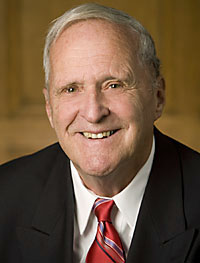 ทฤษฎีความคาดหวัง(Expectancy Theory)Victor H. Vroom
28/08/60
การพัฒนาองค์กรสุขภาวะ : ดร.พีระพงษ์ สุนทรวิภาต
40
หลักการของทฤษฎี
การที่บุคคลถูกจูงใจให้ทำงานหรือกิจกรรมบางอย่าง  จะทำให้บุคคลนั้นคาดหวังว่าจะได้รับสิ่งที่ต้องการจากการทำกิจกรรมนั้น  
ทฤษฎีนี้ให้ความสำคัญว่า  มนุษย์เป็นบุคคลที่มีเหตุผลที่คิดที่จะทำงานในสิ่งที่ต้องการทำเพื่อให้ได้รางวัลและรางวัลนั้นมีความหมายสำหรับบุคคลนั้นก่อนที่บุคคลจะกระทำงานหรือกิจกรรมนั้น  
โดยทั่วไปนักทฤษฎีความคาดหวัง  เห็นสอดคล้องกันว่าแรงจูงใจเป็นผลมาจากความเชื่อที่แตกต่างกัน  3  ประเภทที่บุคคลมีอยู่  ได้แก่  ความคาดหวัง (Expectancy)  การกระทำกับผลลัพธ์ (Instrumentality)  และการรับรู้คุณค่า (Valence)
	ความคาดหวัง เป็นความเชื่อของบุคคลที่ว่าความพยายามจะส่งผลต่อระดับความสำเร็จของงาน
	การกระทำกับผลลัพธ์ เป็นความเชื่อของบุคคลที่ว่าผลการกระทำจะได้รับรางวัล
	การรับรู้คุณค่า เป็นการรับรู้ของบุคคลเกี่ยวกับคุณค่าของรางวัลที่ได้รับ
28/08/60
การพัฒนาองค์กรสุขภาวะ : ดร.พีระพงษ์ สุนทรวิภาต
41
28/08/60
การพัฒนาองค์กรสุขภาวะ : ดร.พีระพงษ์ สุนทรวิภาต
42
คำอธิบายประกอบ
Expectancy: Effort → Performance (E→P)เป็นการคาดหวังว่าหากพยายามเต็มที่แล้ว ผลงานจะมีประสิทธิภาพดีขึ้นหรือไม่
	ถ้าพิจารณาแล้ว พบว่างานที่ได้รับมอบหมายไม่เกินความสามารถที่จะทำได้ ระดับความคาดหวังก็จะมีสูงหากพิจารณาแล้ว ต่อให้พยายามให้ตายก็ไม่สำเร็จ แบบนี้รับรองได้ว่าแรงจูงใจในการทำงานจะไม่เกิดขึ้นอย่างแน่นอน 
Instrumentality: Performance → Outcome (P→O)เป็นความเชื่อที่ว่า หากทำสิ่งหนึ่งได้สำเร็จตามท จะได้รับรางวัลตามมา
	ถ้าทำงานหนักกว่าคนอื่น ผลงานดีกว่าคนอื่น แต่ไม่ได้รับอะไรตอบแทนกลับมา ทั้ง ๆ ที่ใช้ความพยายามอย่างมาก จะทำให้ไม่มีแรงจูงใจในการทำงานและหากรางวัลที่ได้ไม่ขึ้นอยู่ประสิทธิภาพการทำงาน แรงจูงใจก็จะต่ำเช่น ถ้าการปรับเงินเดือนเป็นไปตามอายุงานเพียงอย่างเดียว ไม่ว่าจะทำงานดีหรือไม่ดีก็ตาม พนักงานย่อมไม่มีแรงจูงใจที่จะสร้างผลงาน
	ฉะนั้นแล้ว ถ้าจะสร้างแรงจูงใจในการทำงาน จะต้องกำหนดรางวัลในระดับที่ไม่เท่าเทียมกัน กล่าวคือ คนที่ทำงานได้มีประสิทธิภาพมากกว่า ควรจะได้รับผลตอบแทนที่มากกว่า 
Valance- V(R)ความพอใจในผลลัพธ์ของแต่ละคนซึ่งต่างกันเบี้ยขยันเดือนละ 500 บาท อาจสำคัญมากสำหรับคนหนึ่ง แต่กับอีกคนอาจไม่ต้องการที่จะได้
สำหรับบางคนอาจไม่ได้ต้องการผลตอบแทนที่เป็นรายได้ แต่อาจจะต้องการตำแหน่ง เกียรติยศ ชื่อเสียง หรือบางครั้งแค่คำชื่นชมก็เป็นที่พึงพอใจแล้ว
	หากจะสร้างแรงจูงใจ ก็ควรต้องรู้ความต้องการของแต่ละคน
28/08/60
การพัฒนาองค์กรสุขภาวะ : ดร.พีระพงษ์ สุนทรวิภาต
43
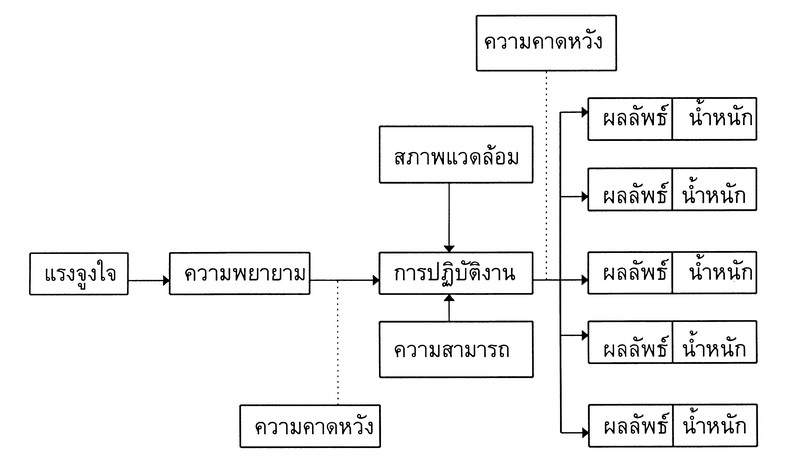 รางวัลระดับ 5
รางวัลระดับ 4
รางวัลระดับ 3
รางวัลระดับ 2
รางวัลระดับ 1
2017/8/28
44